Разбор заданий школьного   этапа всероссийской олимпиады школьников по русскому языку7-8 классы
2024-2025 учебный год
Время выполнения заданий – 1,5 астрономических часа (90 минут).
Всего работе заданий- 12.

Максимальное количество баллов за выполнение олимпиадных заданий- 70.
Задание 1
Ответ:  1.предложение.   2. частица     3. наречие     4. язык   
5. определение     6. союз 
                                      По 1 баллу за слово – всего 6 баллов
Задания 2-4
Прочитайте текст и выполните задания
Слышав же мужь той рече: «Благослови мя, честный отче, се убо приидохъ помолитися Всемилостивому Спасу и Пречистой его Богоматери и твоей святыни поклонитися». Преподобный же рече: «Откуду, чадо, шествуеши долготу пути своего? Коего града и коей веси? И коея потребы ищеши во святѣй обители сей?».
Задания к тексту
2.Найдите в тексте слово, в котором с исторической точки зрения можно выделить две приставки. Выпишите это слово в той форме, в которой оно встречается в тексте. 

3 Заполните пропуски, записав ВСЕ слова в начальной форме. В тексте встречается существительное а) __________ (укажите слово в начальной форме в современной орфографии), которое исторически родственно глаголу б) __________, известному по фразеологизму «(б)_______ в (в) __________».К этому же этимологическому гнезду относится слово г) __________ с приставкой не-, которое в современном русском языке чаще всего является определением к слову остров. 

4.Выберите верный перевод фразы «Коего града и коей веси?»
а) Сколько виноград весил?                     б) Какой город над всей?
в) Из какого города и какого сословия?   г) Из какого города и какого селения?
Критерии      оценивания   Заданий 2-4
2.Преподобный, 1 балл.
3 Ответ.
а) обитель
б) витать
в) облако 
г) необитаемый 
За каждый верно заполненный пропуск – по 1 баллу. (Всего 4 балла).
4. Ответ. 4 г (1 балл)
                                                                     Всего за задание 6 баллов
Задание 5
Критерии оценивания  задания 5
(1) сок
(2) чечевица
(3) цицерон
(4) сочный
(5) сочиться
(6) Сочельник

                                                                                  По 1 баллу за каждое слово.
                                                                                  Итого 6 баллов
Задание 6
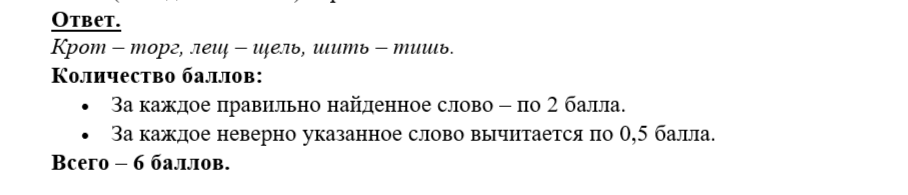 Задание 7
Критерии оценивания  задания 7
Задание 8
(2 балла) Переведите две сербские поговорки. Учтите, что корень rad - значит «труд», «работа». Ne radi – rad ubija.  Rad donosi bolest – ne umri mlad.


Ответ: 
Не работай – работа убивает.  
Работа приносит болезни - не умри молодым.
                                                По 1 баллу за каждую поговорку (2 балла)
Задание 9
(9 баллов) Дайте объяснения значения слов, взятых из Словаря В.И. Даля. Выползина, отроковница, лебезить, колевина, тетенькать, авоська, бударка, калач, будень

Ответ:     Выползина- шкурка, которую сбрасывает с себя змея; 
отроковница – девочка-подросток;  лебезить – льстить, угодничать; колевина – след от колеса; тетенькать – баловать, забавлять; 
авоська – счастье, удача; бударка – астрах. лодка; калач – белый хлеб; будень – будний день.                                
                                                                                  По 1 баллу  за слово (9 баллов)
Задание 10
Критерии оценивания задания 10
Задание 11
Ответ:
Это слово Марии (1 балл).
Оно является определением (1 балл), если зависит от слова (дополнения) письмо (1 балл) и стоит в родительном падеже (1 балл).
Оно является дополнением (1 балл), если зависит от слова (сказуемого) (не) отвечал (1 балл) и стоит в дательном падеже (1 балл).
                                                                                                     ВСЕГО: 7 баллов
Задание 12
Перед вами письмо, которое отправил с послом дворянин своей жене: «Стрэфздфой, мялэи! Шяф я стуруф!Учюнь зузгочялзи! Згуру фуйнэ сэгунчядзи, упнямэе люпи, лепямэи муи!». 
    К счастью, у супруги вельможи в шкатулке хранилась памятка, которая помогла ей прочитать это письмо: «З – С, О – У, И – Я, Э – А, Е – Ю».
Задания:
1. Расшифруйте письмо в соответствии с памяткой.
2. Зашифруйте в соответствии с этой памяткой следующий текст: «Ученье– свет, неученье – тьма».
Критерии оценивания задания 12
Ответ:
Объяснение каждой пары
О – У: вместо О надо читать У, вместо У надо читать О. 
И – Я: вместо И надо читать Я, вместо Я надо читать И.
Э – А: вместо Э надо читать А, вместо А надо читать Э.
Е – Ю: вместо Е надо читать Ю, вместо Ю надо читать Е.
Расшифруйте письмо в соответствии с памяткой.
Здравствуй, милая! Жив и здоров! Очень соскучился! Скоро война закончится, обнимаю тебя, любимая моя! (5 баллов)
2. Зашифруйте в соответствии с этой памяткой следующий текст: «Ученье –свет, неученье – тьма».
Очюнью – здюф, нюочюнью – дьмэ (5 баллов)
                                                                                                                    Итого 10 баллов